FractionsTheoretical Background
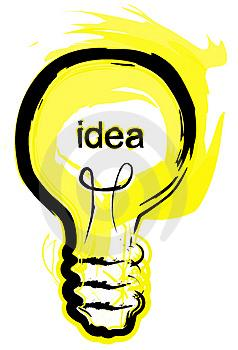 Fractions are part of a whole, or less then one.

‘Fractions are the answer to ‘What lies between the whole numbers on a number line?’’ (Jamieson-Proctor, 2011)
It is important to teach fractions as a separate unit to whole numbers as ‘there are common misapplications that are used between whole numbers and fractions’ (Bancerek, 2003).
Fractions are difficult for students to understand at first. This is because ‘students find it difficult to relate real-life experiences to the concept of fractions’ (Lovell,1971).
To assist in creating this ‘mental picture’, ‘partitioning and iterating as ways for students to understand the meaning of fraction, especially numerator and denominator’ (Van De Walle et al, 2010).
‘For students to really understand fractions, they must experience fractions across many constructs, including part of a whole, ratios and division’ (Van De Walle et al, 2010).
There are three categories of models for working with fractions
1. Area (for example, a third of a basketball court)
2. Length (for example, half of a metre)
3. Set or Quantity (for example, a quarter of the apples)
(Van De Walle et al, 2010)
Remember...
As a teacher it is particularly important to teach using appropriate language. Such as, three fifths, instead of three over five.
Reference list
Karp K, Bay-Williams J & Van De Walle J. (2010) Elementary & Middle School Mathematics 7th ed. USA: Pearson Education

Lovell K. (1971) The Growth of Understanding in Mathematics: Kindergarten through grade three. New York: Holt, Rinehart and Winston

Jamieson-Proctor R. (2011) Lectures four to seven

Bancerek, Grzegorz. (2003) Journal of Formalized Mathematics: Cardinal Numbers: Warsaw: Warsaw University